классификация средств вычислительной техники по уровню защищенности от несанкционированного доступа к информации
Средства вычислительной техники Защита от несанкционированного доступа к информации Показатели защищенности от несанкционированного доступа к информации
Руководящий документ:«Средства вычислительной техники Защита от несанкционированного доступа к информации Показатели защищенности от несанкционированного доступа к информации»

Утверждено решением председателя Государственной технической комиссии при Президенте Российской Федерации от 30 марта 1992 г
2
Средства вычислительной техники Защита от несанкционированного доступа к информации Показатели защищенности от несанкционированного доступа к информации
Показатели защищенности
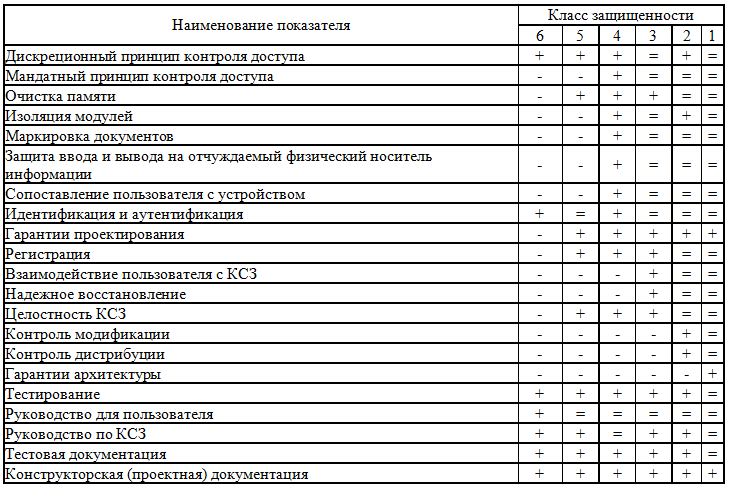 3
Дискреционный принцип контроля доступа
6 КЛАСС ЗАЩИЩЕЩЕННОСТИ
 КСЗ должен контролировать доступ наименованных субъектов к наименованным объектам 
 Для каждой пары (субъект – объект) в СВТ должно быть задано явное и недвусмысленное перечисление допустимых типов доступа.
  КСЗ должен содержать механизм, претворяющий в жизнь дискреционные правила разграничения доступа.       Контроль доступа должен быть применим к каждому объекту и каждому субъекту .
  Механизм, реализующий дискреционный принцип контроля доступа, должен предусматривать возможности санкционированного изменения ПРД, в том числе возможность санкционированного изменения списка пользователей СВТ и списка защищаемых объектов.
   Права изменять ПРД должны предоставляться выделенным субъектам (администрации, службе безопасности и т.д.).
4
Дискреционный принцип контроля доступа
5 КЛАСС ЗАЩИЩЕЩЕННОСТИ
  Данные требования включает в себя аналогичные требование шестого 
  Дополнительно должны быть предусмотрены средства управления, ограничивающие распространение прав на доступ.
5
Дискреционный принцип контроля доступа
4 КЛАСС ЗАЩИЩЕЩЕННОСТИ

   Данные требования включают аналогичные требования пятого класса.
  
 КСЗ должен содержать механизм, претворяющий в жизнь дискреционные ПРД, как для явных действий пользователя, так и для скрытых, обеспечивая тем самым защиту объектов от НСД 

       Дискреционные ПРД для систем данного класса являются дополнением мандатных ПРД.  Права изменять ПРД должны предоставляться выделенным субъектам
6
Дискреционный принцип контроля доступа
3 КЛАСС ЗАЩИЩЕЩЕННОСТИ
    Данные требования полностью совпадают с требованиями пятого и четвертого классов 

 2 КЛАСС ЗАЩИЩЕЩЕННОСТИ
       Данные требования включают аналогичные требования третьего класса 
       Дополнительно требуется, чтобы дискреционные правила разграничения доступа были эквивалентны мандатным правилам

1 КЛАСС ЗАЩИЩЕЩЕННОСТИ
       Данные требования включают аналогичные требования второго класса
7
Мандатный принцип контроля доступа
6 и 5  КЛАСС ЗАЩИЩЕЩЕННОСТИ
    Нет требований для данных классов 

 4 КЛАСС ЗАЩИЩЕЩЕННОСТИ
       Данные требования описаны выше

3-1 КЛАСС ЗАЩИЩЕЩЕННОСТИ
       Данные требования включают аналогичные требования второго класса
8
Мандатный принцип контроля доступа
6 и 5  КЛАСС ЗАЩИЩЕЩЕННОСТИ
    Нет требований для данных классов 

 4 КЛАСС ЗАЩИЩЕЩЕННОСТИ
       Данные требования описаны выше

3-1 КЛАСС ЗАЩИЩЕЩЕННОСТИ
       Данные требования включают аналогичные требования второго класса
9
Очистка памяти
6 КЛАСС ЗАЩИЩЕЩЕННОСТИ
    Нет требований для данного класса 

 4-5 КЛАСС ЗАЩИЩЕЩЕННОСТИ
       предотвращать доступ к остаточной информации

3-1 КЛАСС ЗАЩИЩЕЩЕННОСТИ
       Данные требования включают аналогичные требования второго класса
10
Защита от несанкционированного доступа к информации Классификация автоматизированных систем и требования по защите информации
Защита от несанкционированного доступа к информации Классификация автоматизированных систем и требования по защите информации
Руководящий документАвтоматизированные системы. Защита от несанкционированного доступа к информации Классификация автоматизированных систем и требования по защите информации
Утверждено решением председателя Государственной технической комиссии при Президенте Российской Федерации от 30 марта 1992 г.
12
Классификация
Показатель эффективности защиты информации -мера или характеристика для оценки эффективности защиты информации.
 
 Норма эффективности защиты информации - значение показателя эффективности защиты информации, установленное нормативными и правовыми документами.
13